Математическая игра
ПОЛЕТ В КОСМОС
ПРЕДПОЛЕТНАЯ ПОДГОТОВКА
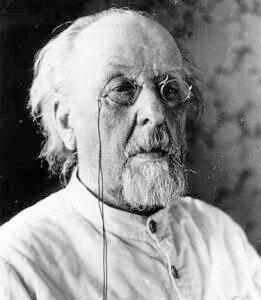 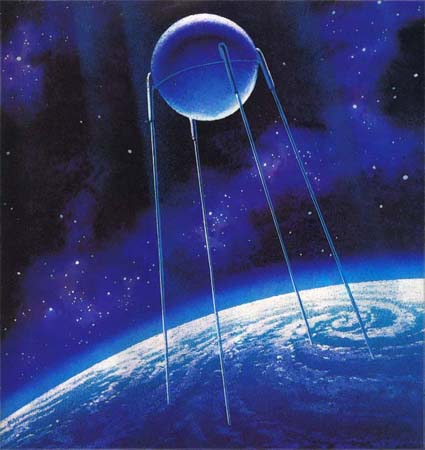 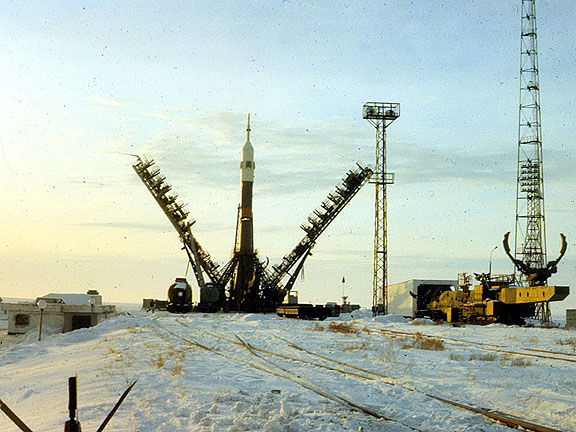 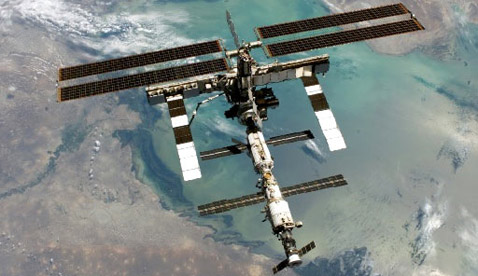 ПОЛЕТ НАЧИНАЕТСЯ
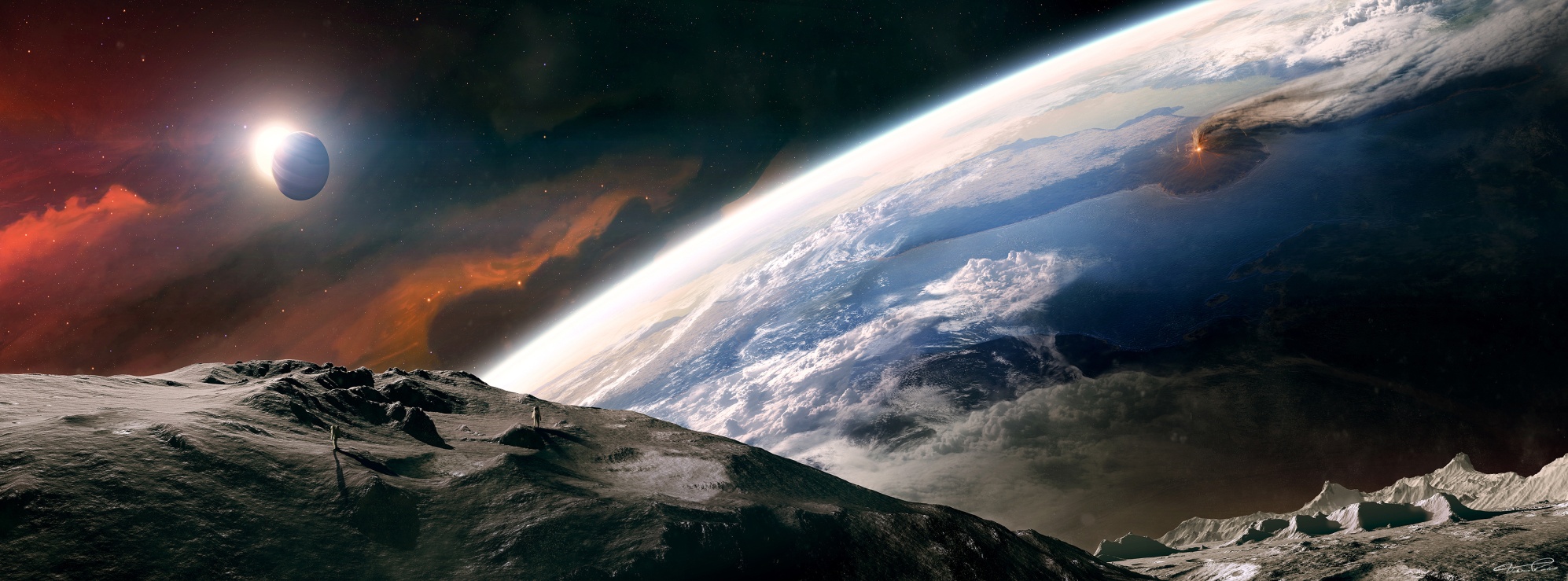 СООБЩЕНИЕ НА ЗЕМЛЮ
ПОЛЕТ  ПРОХОДИТ НОРМАЛЬНО
ПУТЬ К ЗВЕЗДАМ
х:300=450:4,5
ПУТЬ К ЗВЕЗДАМ
Ответ:30000км/ч
САМОЕ «ГИБЛОЕ» МЕСТО В КОСМОСЕ
1;1;2;3;5;8;13;21…
САМОЕ «ГИБЛОЕ» МЕСТО В КОСМОСЕ
34;55;89;….
ОТКРОЙ СВОЮ ЗВЕЗДУ
1*3*7
-
   756*
  4*85
ОТКРОЙ СВОЮ ЗВЕЗДУ
12347
-
  7562
  4785
ВОЗВРАЩЕНИЕ НА ЗЕМЛЮ
1.0 ч
2.2мин
3.0;9
ПОДВЕДЕНИЕ ИТОГОВ
ПОДВЕДЕНИЕ ИТОГОВ
СПАСИБО ЗА ВНИМАНИЕ